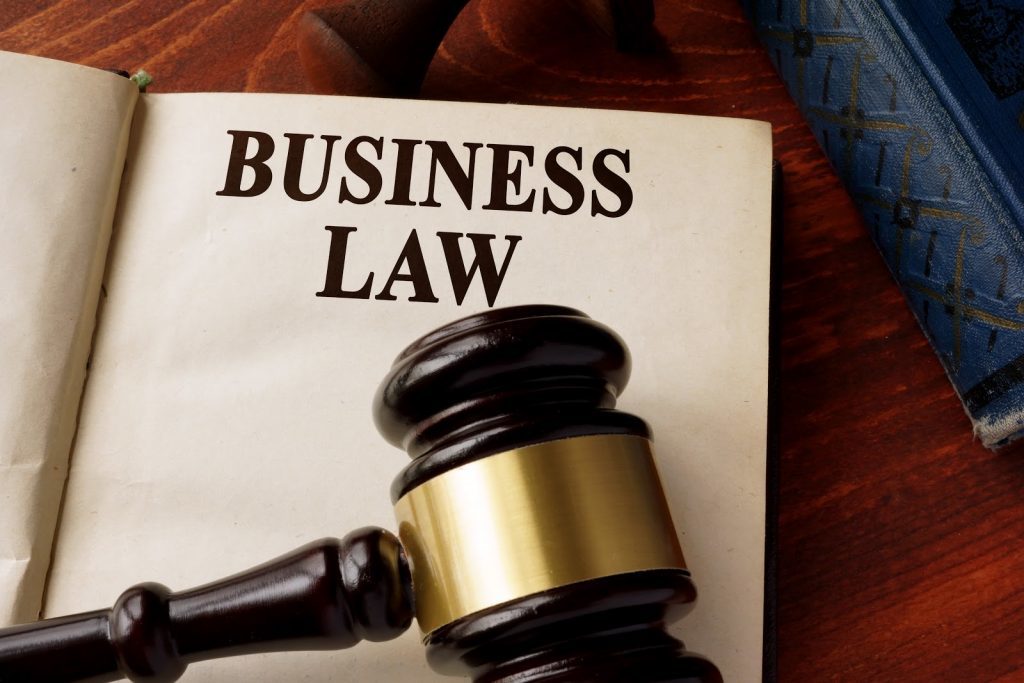 BY JAHANAVI DEO
DEPARTMENT OF COMMERCE
M.L ARYA COLLEGE,KASBA
EFFECTS OF CONTRACT
27. Sale by person not the owner.-
     Subject to the provisions of this Act and of any other law for the time being in force, where goods are sold by a person who is not the owner thereof and who does not sell them under the authority or with the consent of the owner, the buyer acquires no better title to the goods than the seller had, unless the owner of the goods is by conduct precluded from denying the seller’s authority to sell.
 
     Provided that, where a mercantile agent is, with the consent of the owner, in possession of the goods or of a document of title to the goods, any sale made by him, when acting in the ordinary course of business of a mercantile agent, shall be as valid as if he were expressly authorised by the owner of the goods to make the same, provided that the buyer act is good faith and has not at the time of the contract of sale notice that the seller has not authority to sell.
28. Sale by one of joint owners.-
    If one of several joint owners of goods has the sole possession of them by permission of the co-owners, the property in the goods in transferred to any person how buys them of such joint owner in good faith and has not at the time of the contract of sale notice that the seller has not authority to sell. 
29. Sale by person in possession under voidable contract.-
    When the seller of gods has obtained possession thereof under a contract voidable under Section 19 or Section 19A of the Indian Contract Act, 1872, but the contract has not rescinded at the time of the sale, the buyer acquires a god title to the goods, provided he buys them in good faith and without notice of the seller’s defect of title.
30. Seller or buyer in possession after sale.- 
(1) Where a person, having sold goods, continues or is in possession of the goods or of the documents of title to the goods, the delivery or transfer by that person or by a mercantile agent acting for him of the gods or documents of title under any sale, pledge o other disposition thereof to any person receiving the same in good faith and without notice of the previous sale shall have the same effect as if the person making the delivery to transfer were expressly authorised by the owner of the gods to make the same.

 (2) Where a person, having bought or agreed to buy goods, obtains with the consent of the seller, possession of the goods or the documents of title to the goods, the delivery or transfer by that person or by a mercantile agent acting for him, of the goods or documents of tile under any sale, pledge or other disposition thereof to any person receiving the same in good faith and without notice of any lien or other right of the original seller in respect of the gods shall have effect as if